MĨ THUẬT                 CHỦ ĐỀ: KHU VƯỜN NHỎBÀI 2: NHỮNG SINH VẬT NHỎ TRONG VƯỜN
KIỂM TRA ĐỒ DÙNG
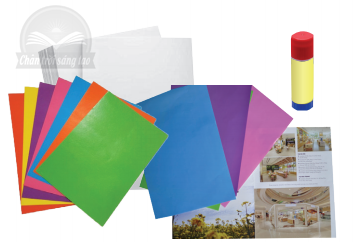 Hoạt động 1: Khám phá
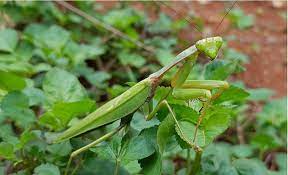 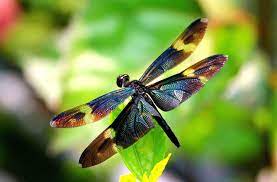 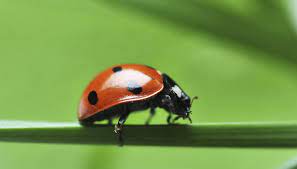 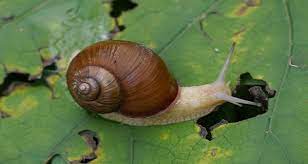 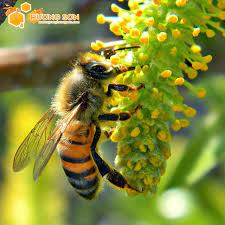 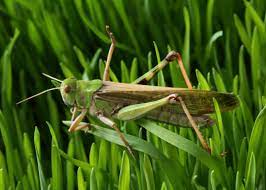 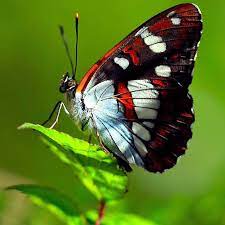 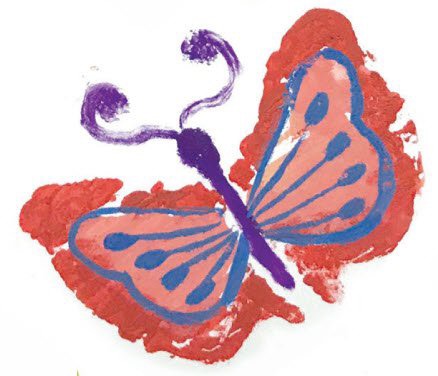 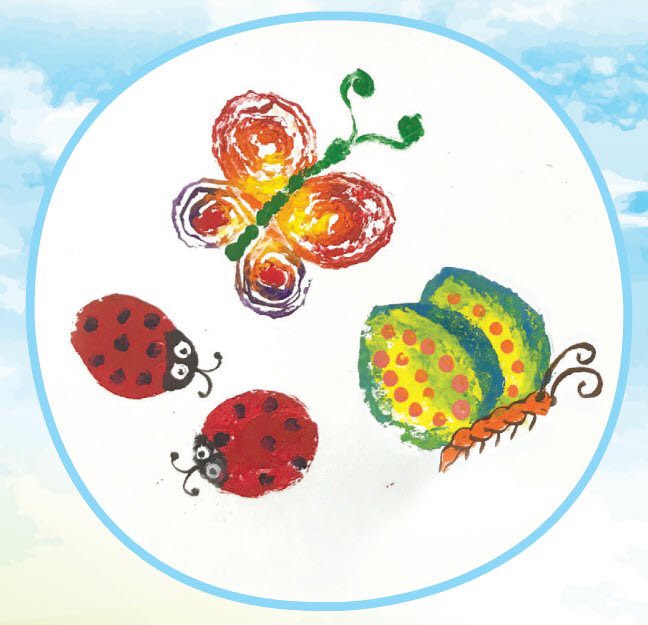 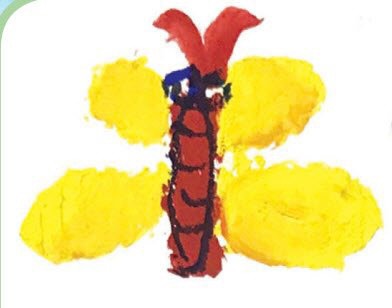 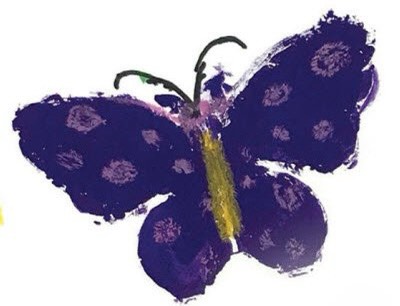 HĐ 2:Kiến tạo kiến thức – kĩ năng: Cách tạo hình côn trùng bằng hình thức in.
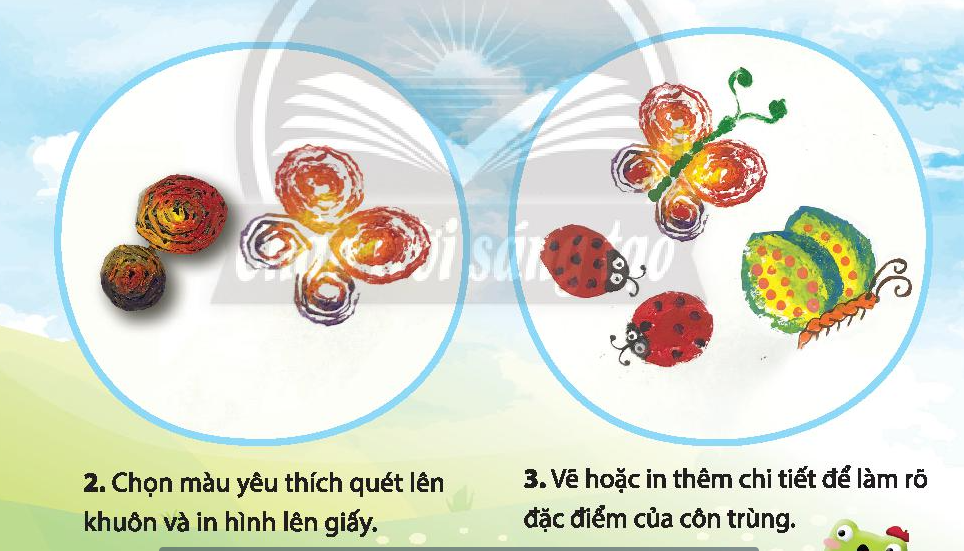 HĐ 3: LUYỆN TẬP SÁNG TẠO:Tạo hình côn trùng yêu thích bằng cách in
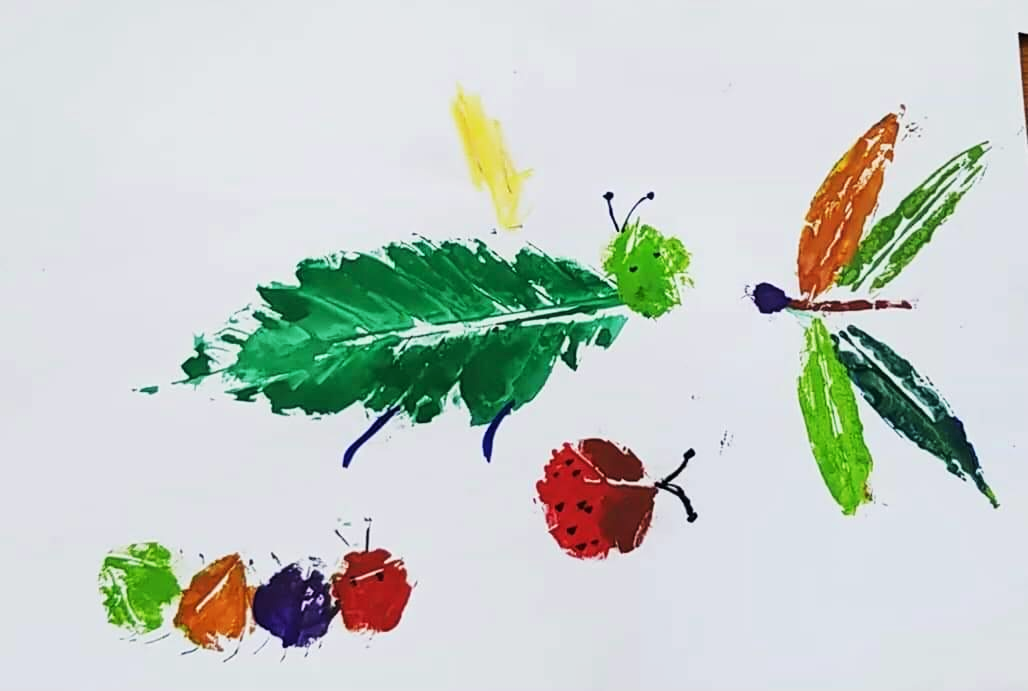 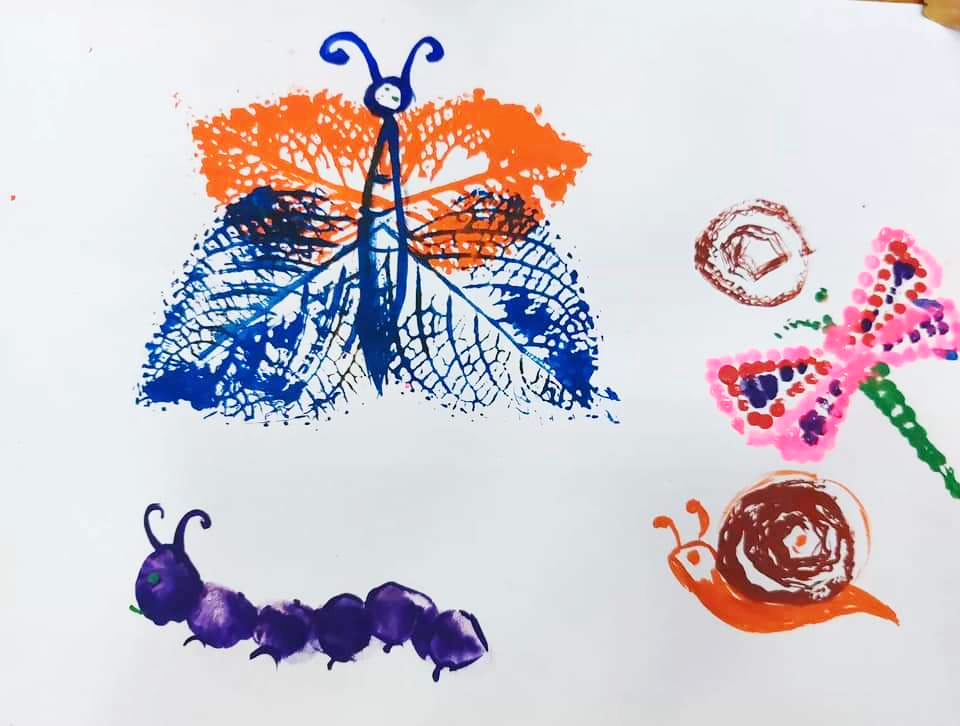 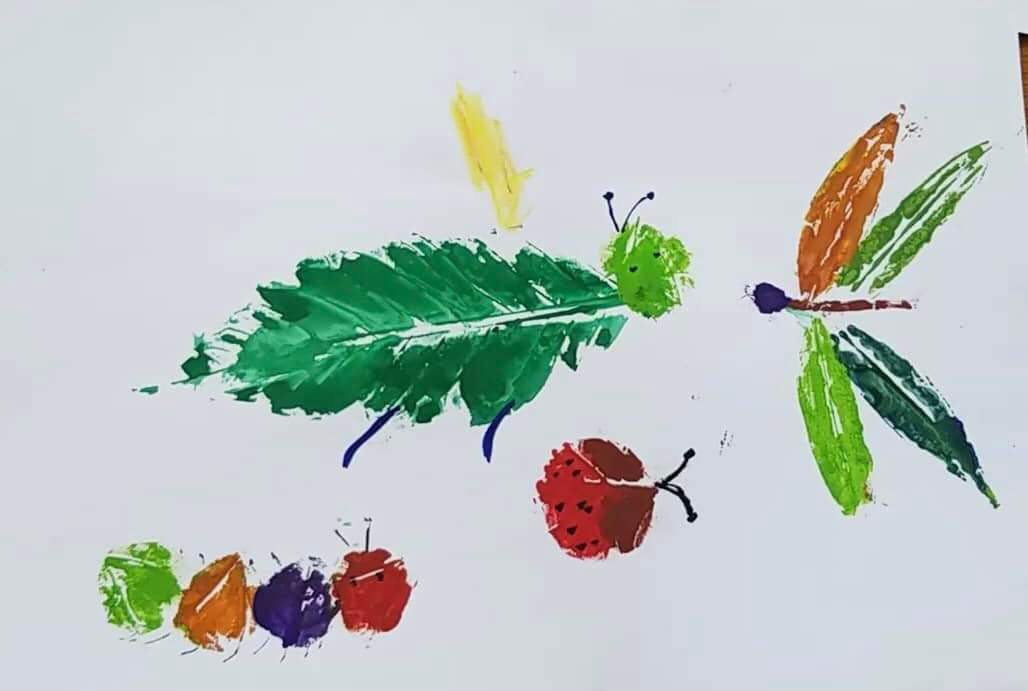 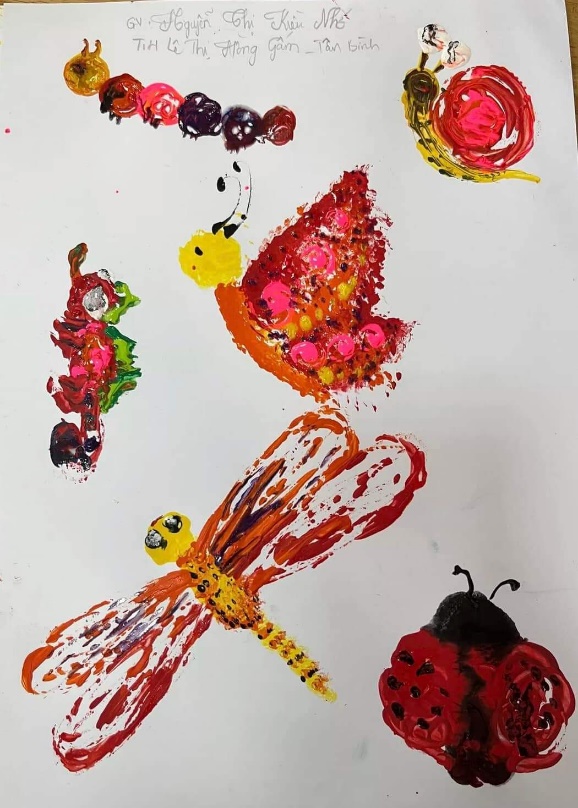 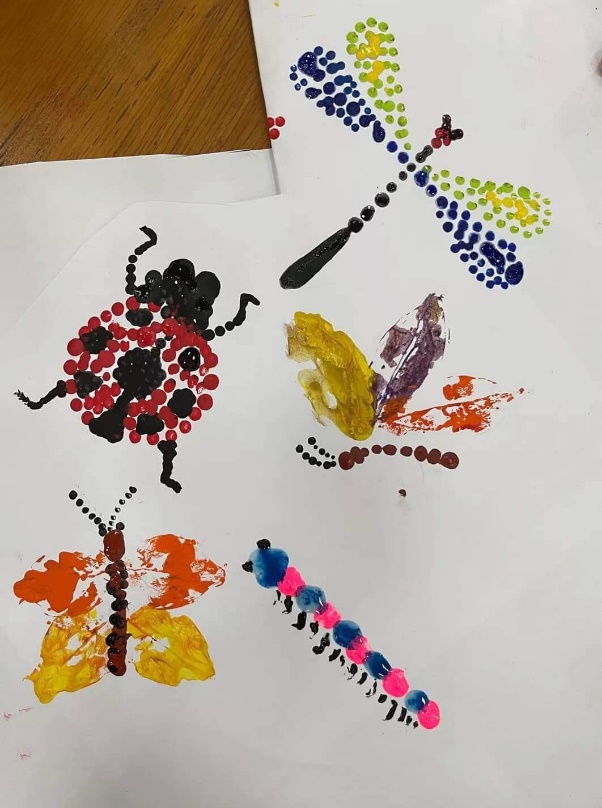 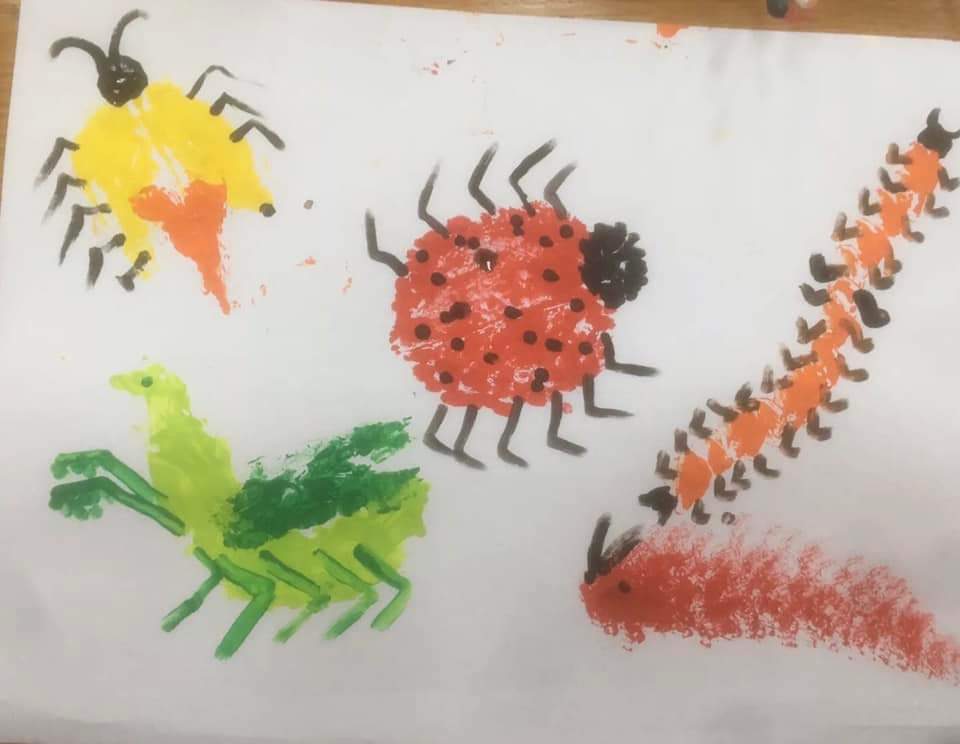 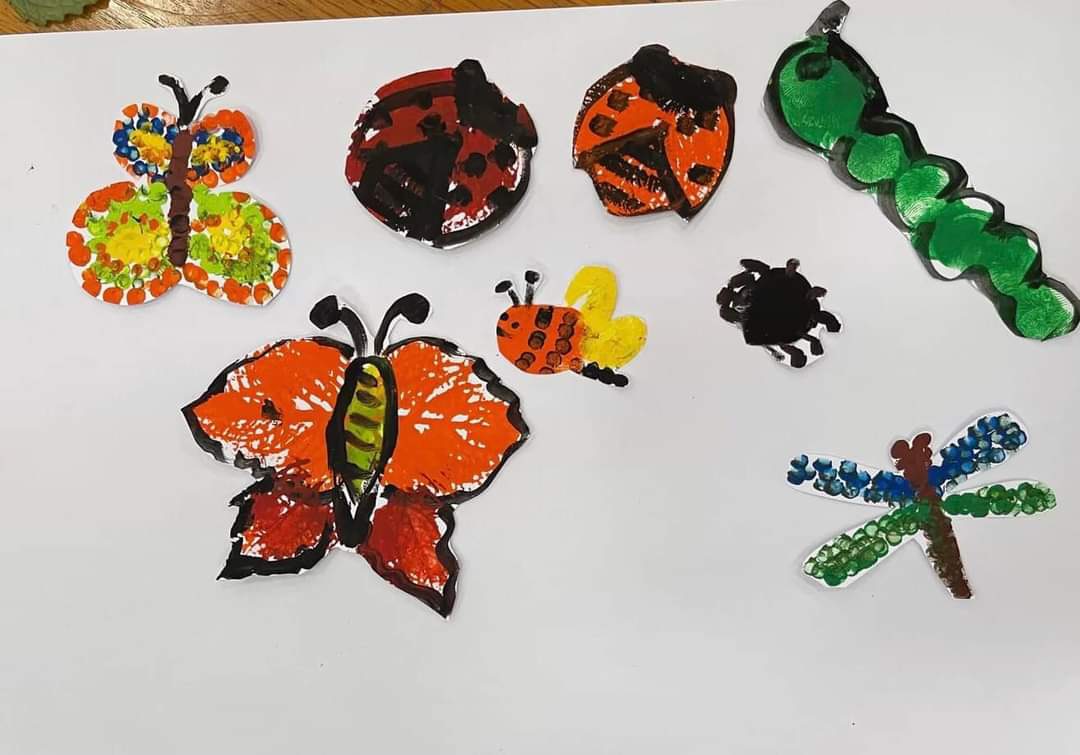 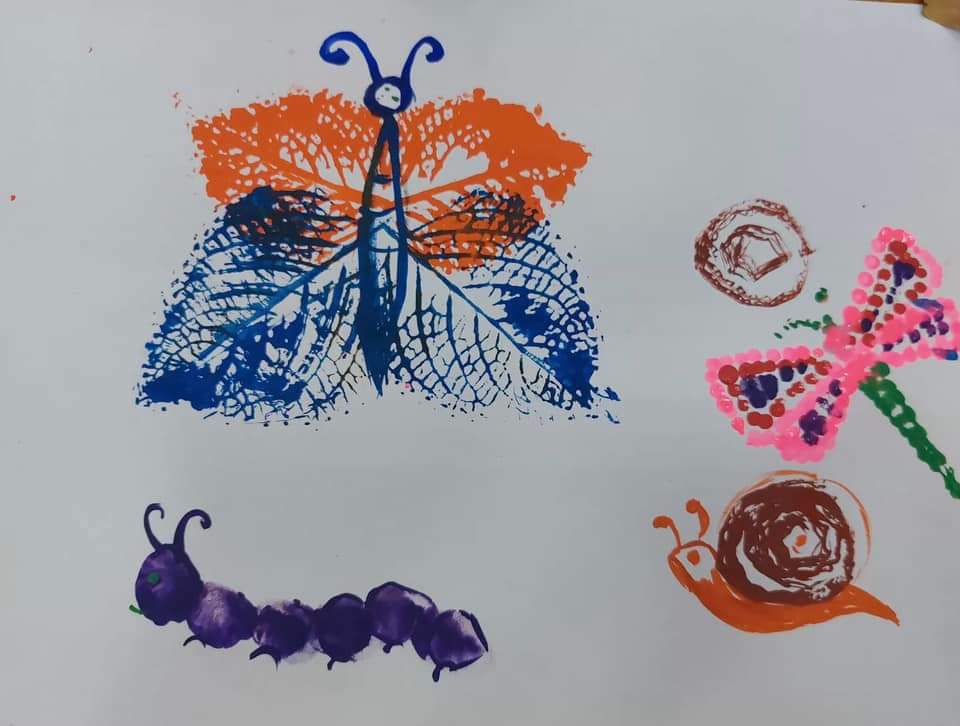 VẬN DỤNG SÁNG TẠO
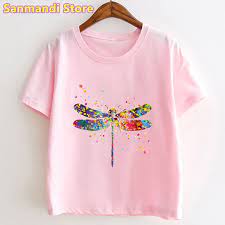 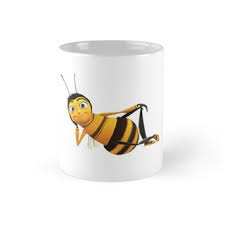 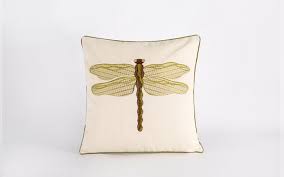 TIẾT HỌC ĐẾN ĐÂY LÀ KẾT THÚC